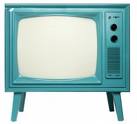 YOU CAN DO ANYTHING: 
 Lessons From Health Webquest
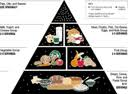 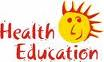 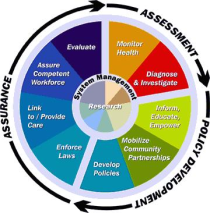 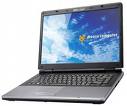 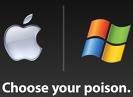 LES PAUL
INTRODUCTION:
BENJAMIN FRANKLIN
Each food you eat (intake) gives you calories.  When it comes to nutrition America has atrocious eating habits! This amounts to a national health problem, since four of the ten leading causes of death in America-heart disease, cancer, stroke, and diabetes-are related to poor dietary habits. The World Wide Web offers many ways to rethink your own diet. You can evaluate your food choices on-line, make an eating plan, look up the nutritional values of your favorite fast foods (gasp), get tips on changing your eating habits, find hundreds of healthy recipes, and chat with others interested in nutrition.
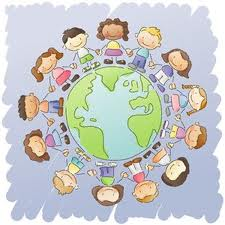 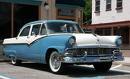 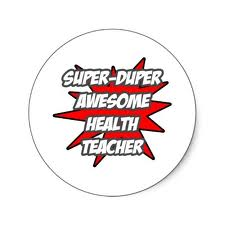 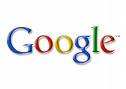 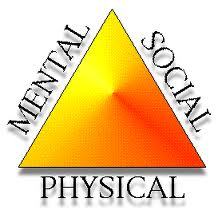 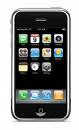 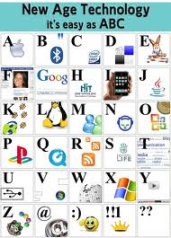 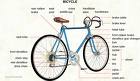 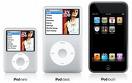 TASK: To help students to understand what foods are healthy and what foods  are unhealthy.  Then to realize why the food is good or bad for you.
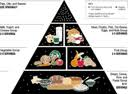 PROCESS:  
1) Choose any 3 of your favorite foods that you enjoy and research how much Calories are in each food.  Also  analyze whether the food is healthy for you or not, and explain why.
2) Choose your favorite snack  and calculate how far/long you would have to run in order to burn those calories.  Now create a brief one page essay about whether what you learned changes how you view the food you put in your body.
FUN FACTS
Each day, 1 in 4 Americans visits a fast food restaurant 
In 1972, we spent 3 billion a year on fast food - today we spend more than $110 billion 
McDonald's feeds more than 46 million people a day - more than the entire population of Spain 
French fries are the most eaten vegetable in America 
You would have to walk for seven hours straight to burn off a Super Sized Coke, fry and Big Mac 
In the U.S., we eat more than 1,000,000 animals an hour 
60 percent of all Americans are either overweight or obese 
One in every three children born in the year 2000 will develop diabetes in their lifetime 
Left unabated, obesity will surpass smoking as the leading cause of preventable death in America
EVALUATION:
CONCLUSION: I hope that the research found was fun and informational.  So much poor decisions are based on being uneducated.  I hope that through this activity students will know be able to make educated decisions about what they eat and how it effects them! I hope you are inspired to go out accomplish a healthy lifestyle.
REFERENCES:
USDA Choose MyPlate GUIDELINEShttp://www.choosemyplate.gov/
USDA FOOD AND NUTRITION INFORMATION CENTERhttp://www.nalusda.gov/fnic/